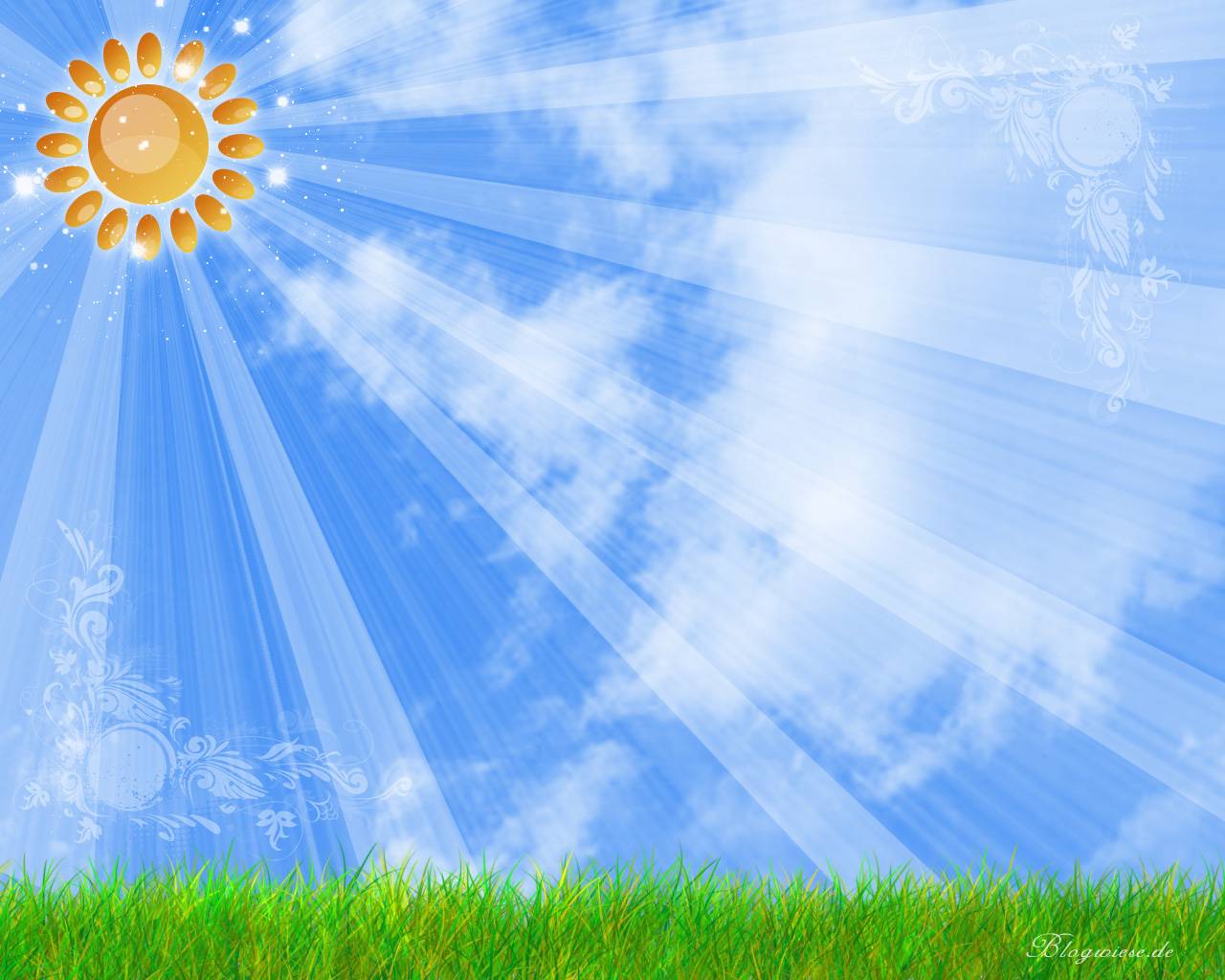 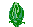 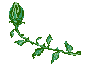 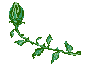 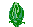 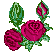 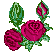 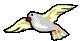 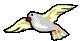 TRƯỜNG TIỂU HỌC ÁI MỘ B
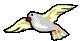 TOÁN -  LỚP 3
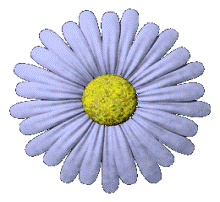 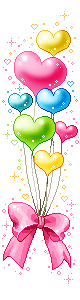 Luyện tập ( 156)
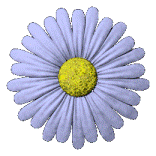 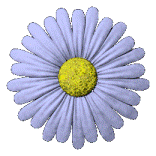 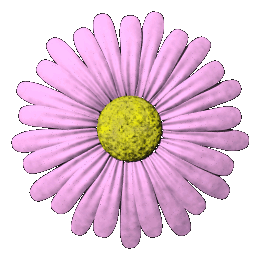 GV:NGUYỄN THỊ NHUNG
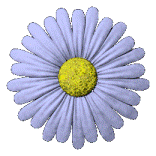 ÔN BÀI CŨ
Toán
LUYỆN TẬP
1.Tính (theo mẫu)
29107
34693
63548
19256
5237938421
93959
    6041
+
+
+
+
82804
63800
90800
100000
23154
31028
17209
46215
  4072
19360
53028
18436
  9127
21357
  4208
    919
+
+
+
+
71391
69647
80591
26484
2. Hình chữ nhật ABCD có chiều  rộng bằng 3cm, chiều dài gấp đôi chiều  rộng. tính chu vi và diện tích của hình chữ nhật đó
A
B
D
C
Giải
Chiều dài hình chữ nhật ABCD là:
3 x 2 = 6 (cm)
Chu vi hình chữ nhật ABCD là:
 (6 + 3 ) x 2 = 18 (cm)
Diện tích hình chữ nhật ABCD là:
6 x 3 = 18 (cm2)
Đ/S: 18 cm , 18 cm2
3.Nêu bài toán rồi giải toán theo tóm tắt như sau :
17 kg
Con :
? kg
Mẹ  :
Con cân nặng 17kg, mẹ cân nặng gấp 3 lần con. Hỏi cả hai mẹ con cân nặng bao nhiêu ki-lô-gam ?
Giải
Mẹ cân nặng :
17 x 3 = 51(kg)
Cả hai mẹ con cân nặng :
51 + 17 = 68 (kg)
Đ/S: 68 kg
Củng cố -Dặn dò
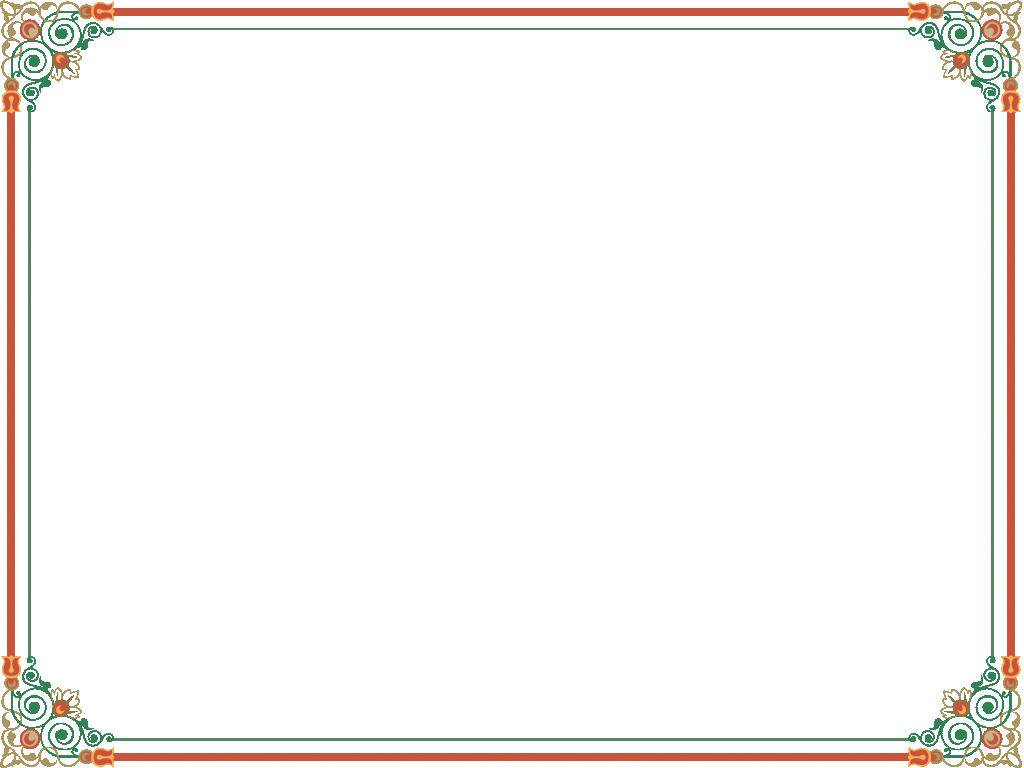 CHÚC CÁC THẦY CÔ VÀ CÁC EM HỌC SINH 
MẠNH KHOẺ - HẠNH PHÚC
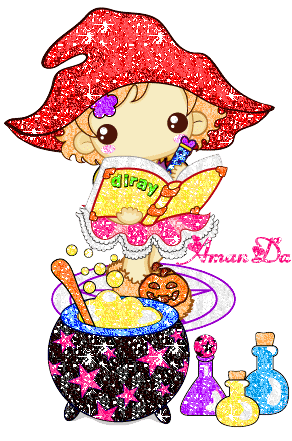 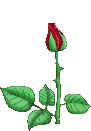 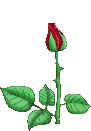 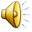 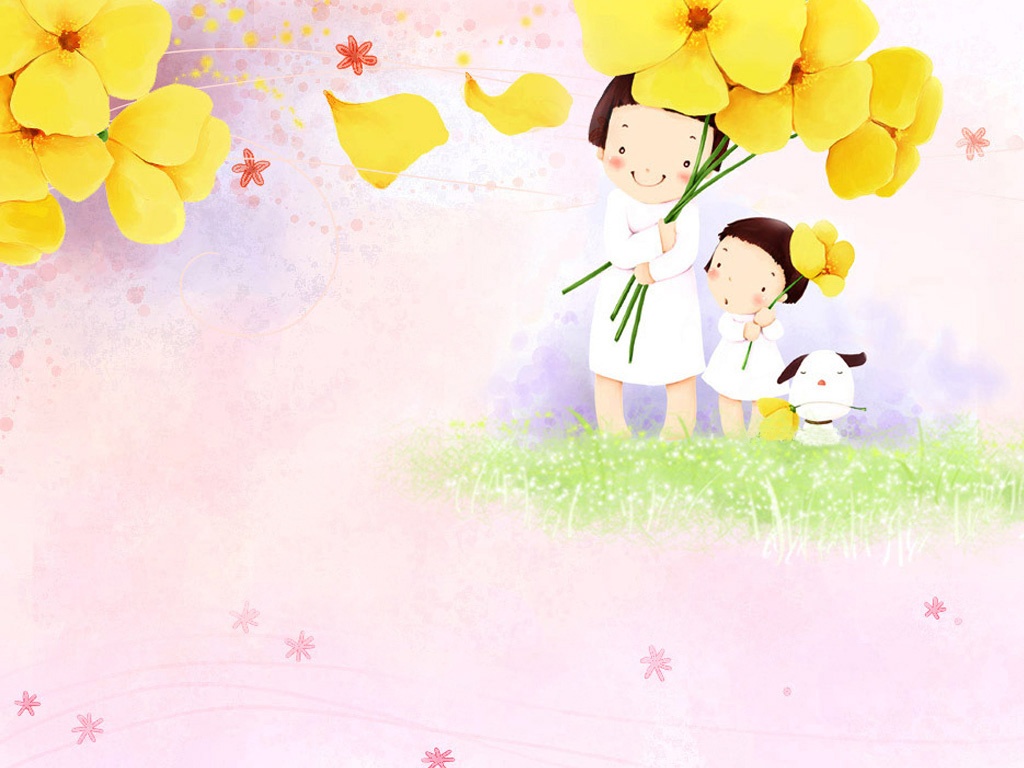 Cảm ơn các thầy cô !